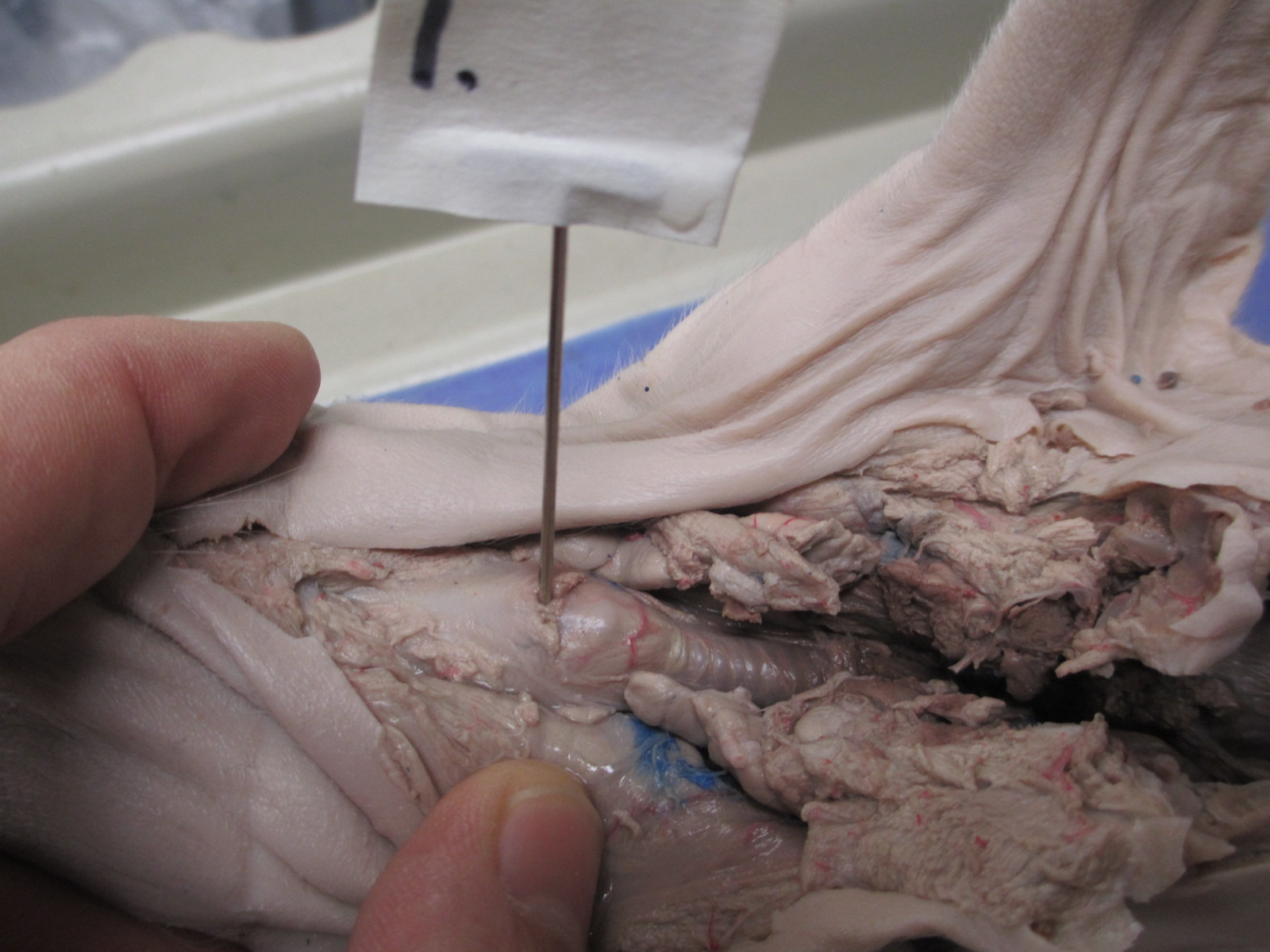 2
1
3
1. Trachea
2. Larynx
3. Thymus gland
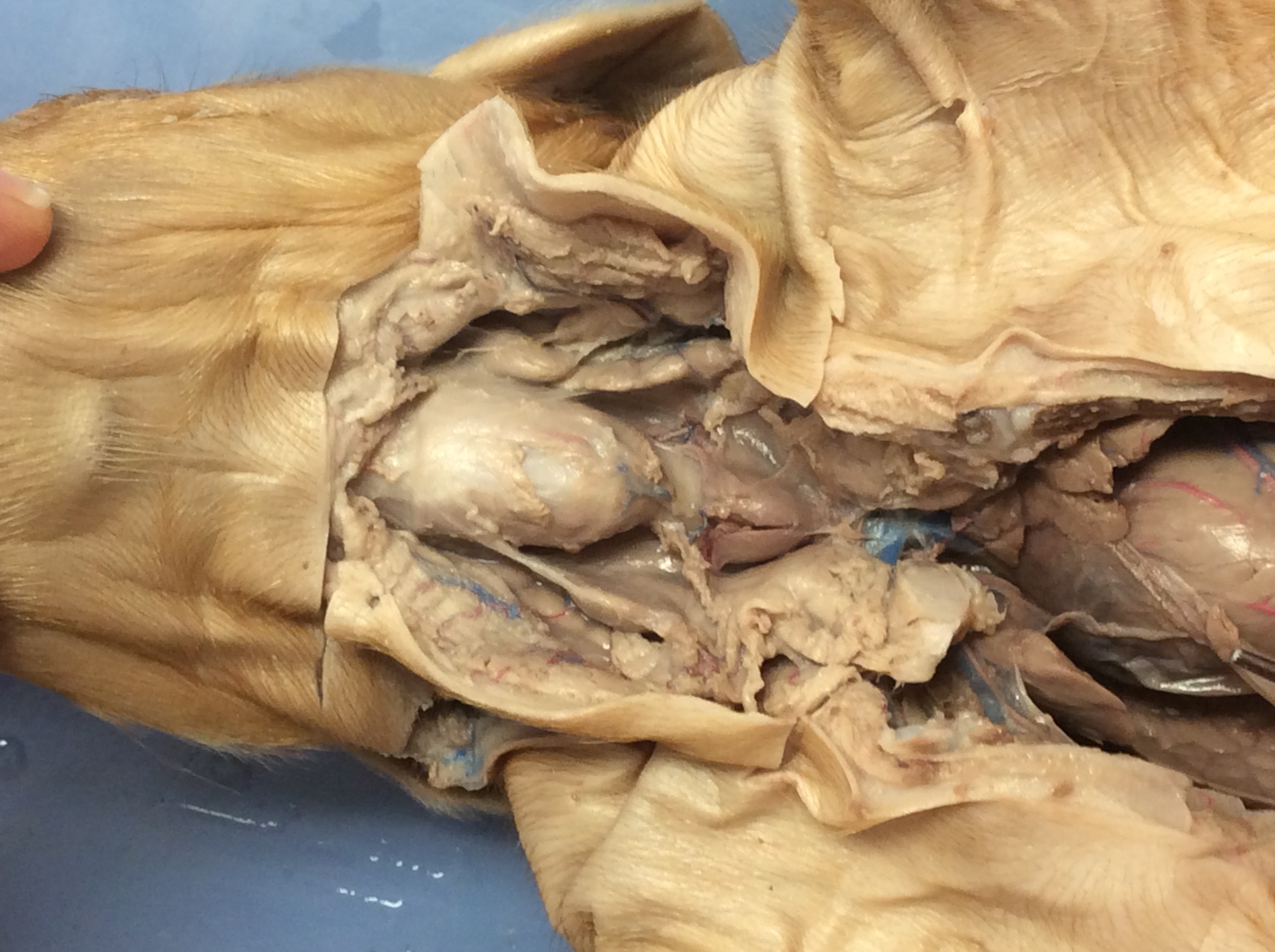 2
3
1
4
1. Larynx
2. Salivary gland
3. Thymus gland
4. Thyroid gland
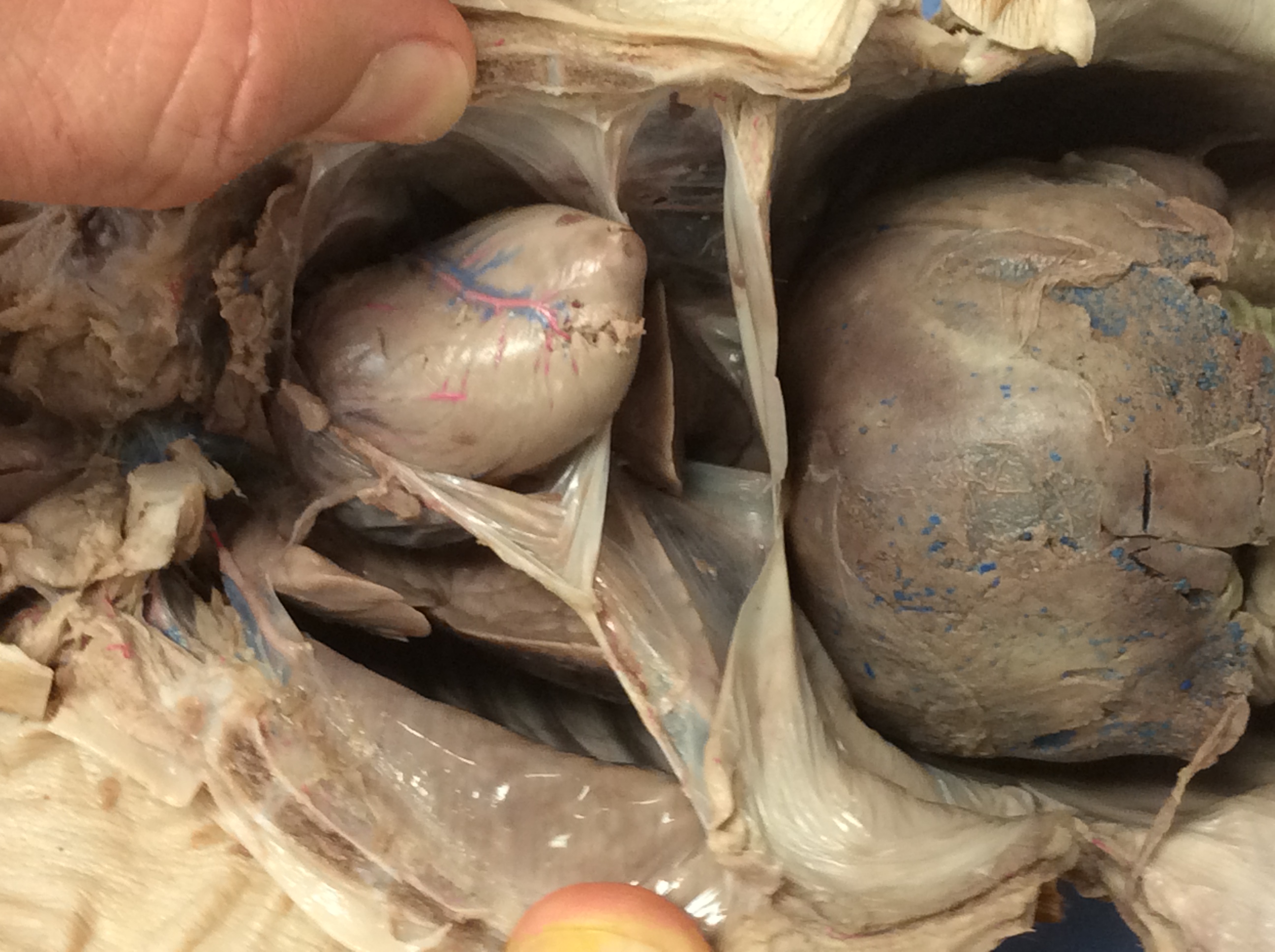 5
2
6
3
tube
4
7
1
1. Pleura
2. Coronary artery
3. Esophagus
4. Pericardium
5. (Left) ventricle
6. Liver
7. Diaphragm
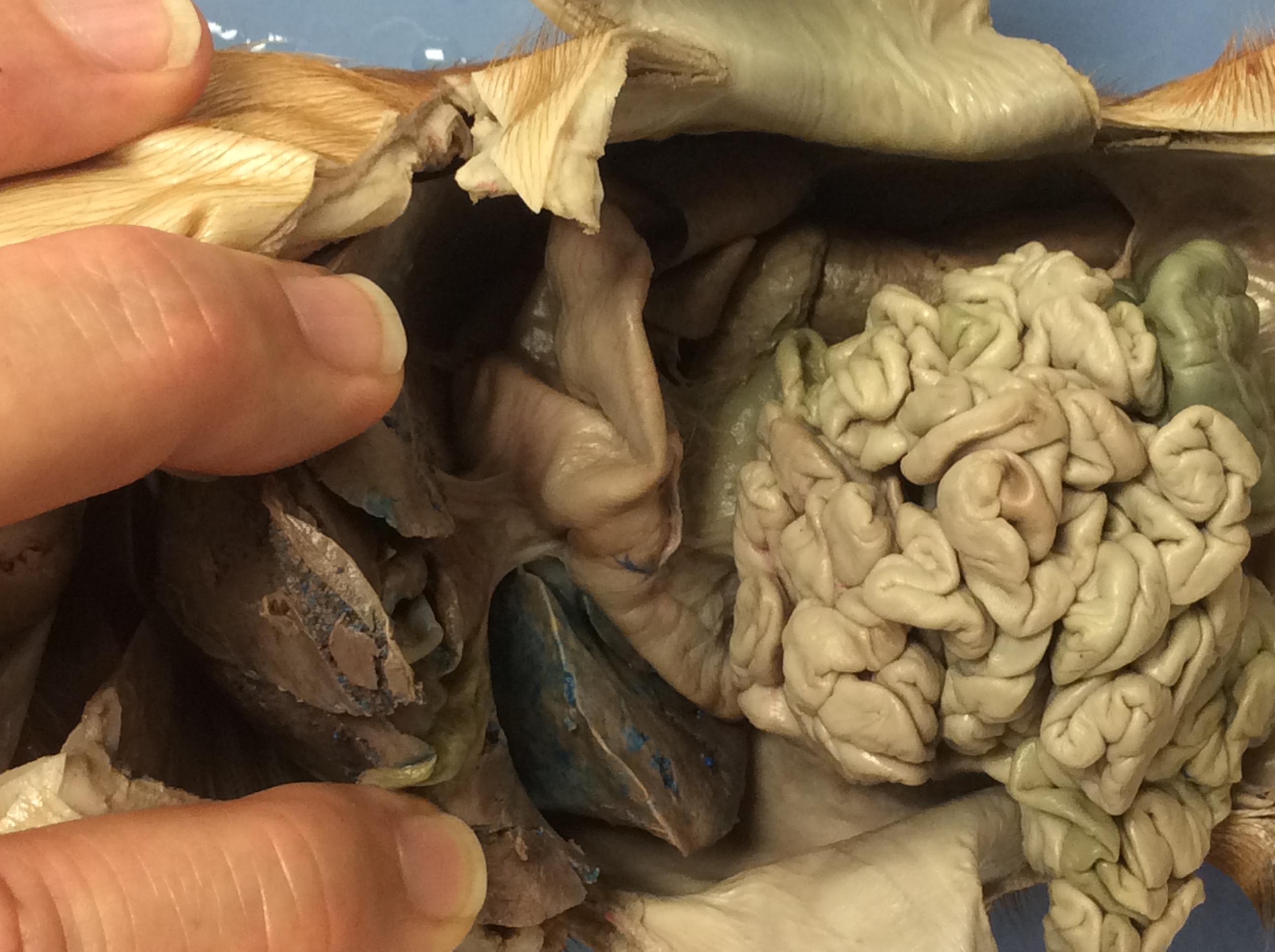 6
5
4
1
3
7
2
1. Ileum/jejunum
2. Liver
3. Gall bladder
4. Bile duct
5. Pyloric sphincter
6. Stomach
7. Duodenum
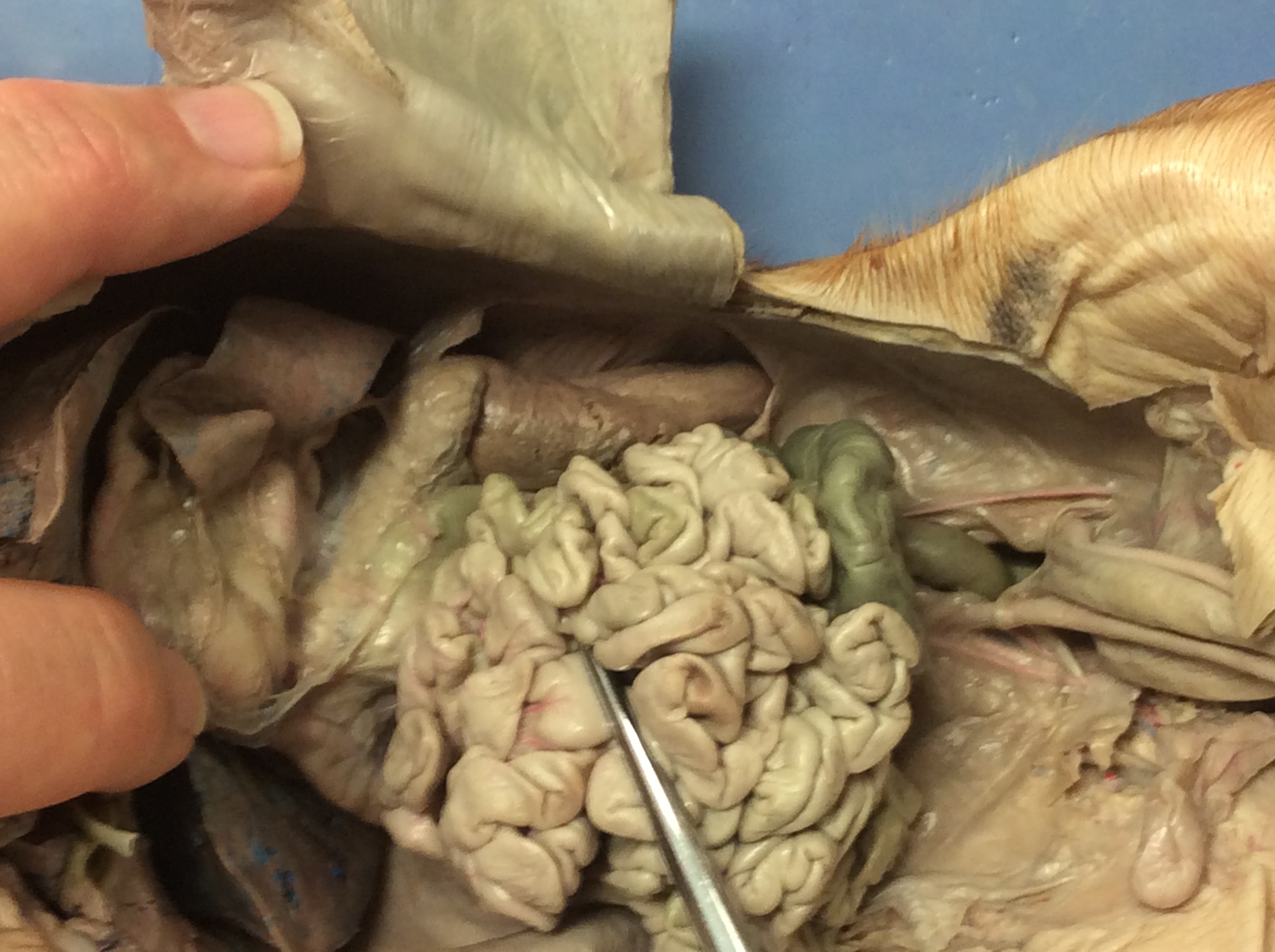 6. Male or female?
4
3
5
1
2
1. Urinary bladder
2. Umbilical arteries
3. Pancreas
4. Spleen
5. Rectum
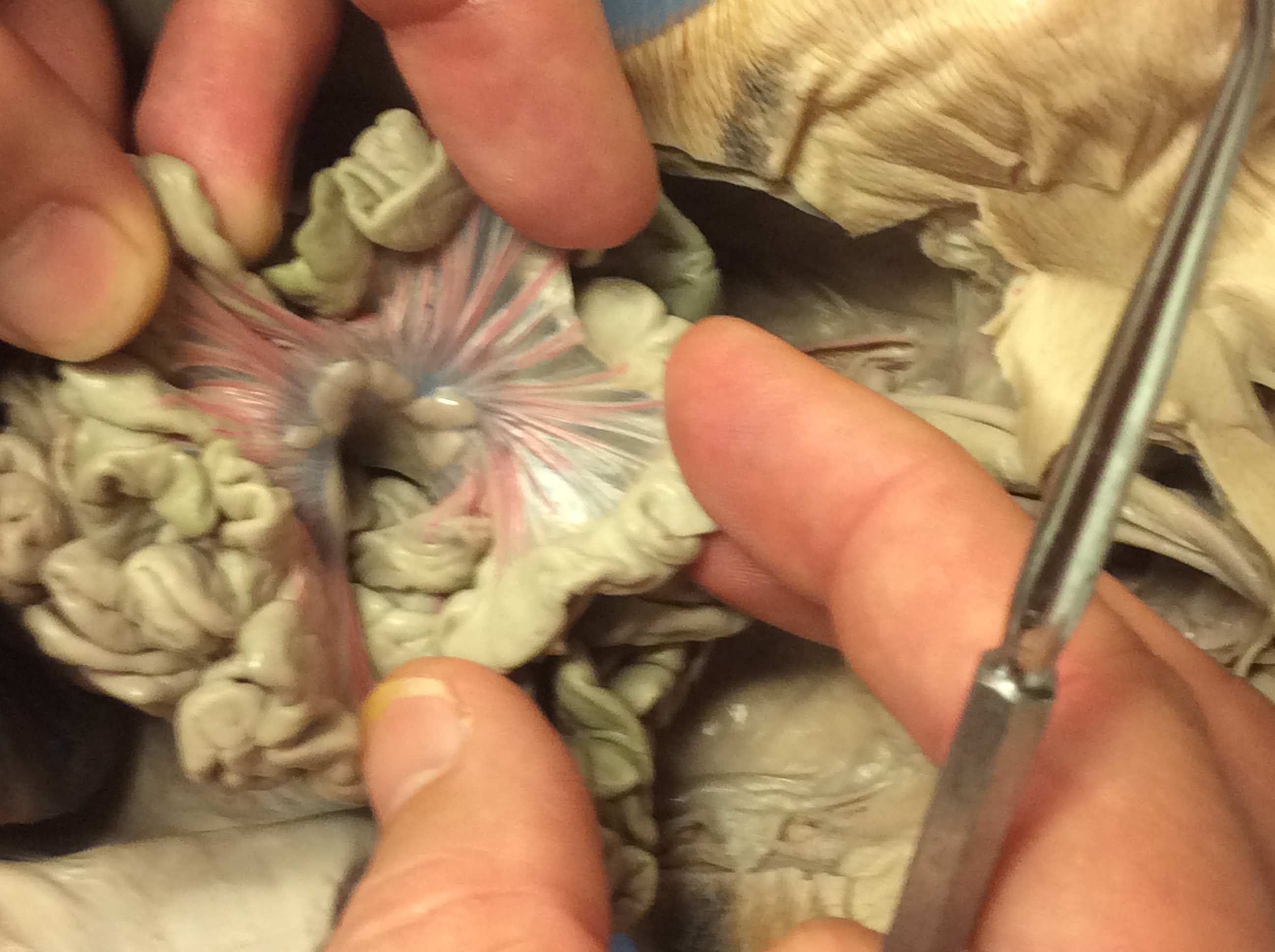 2
3. vessels
1
1. Ileum/jejunum
2. Mesentery
3. Mesenteric 
		arteries/veins
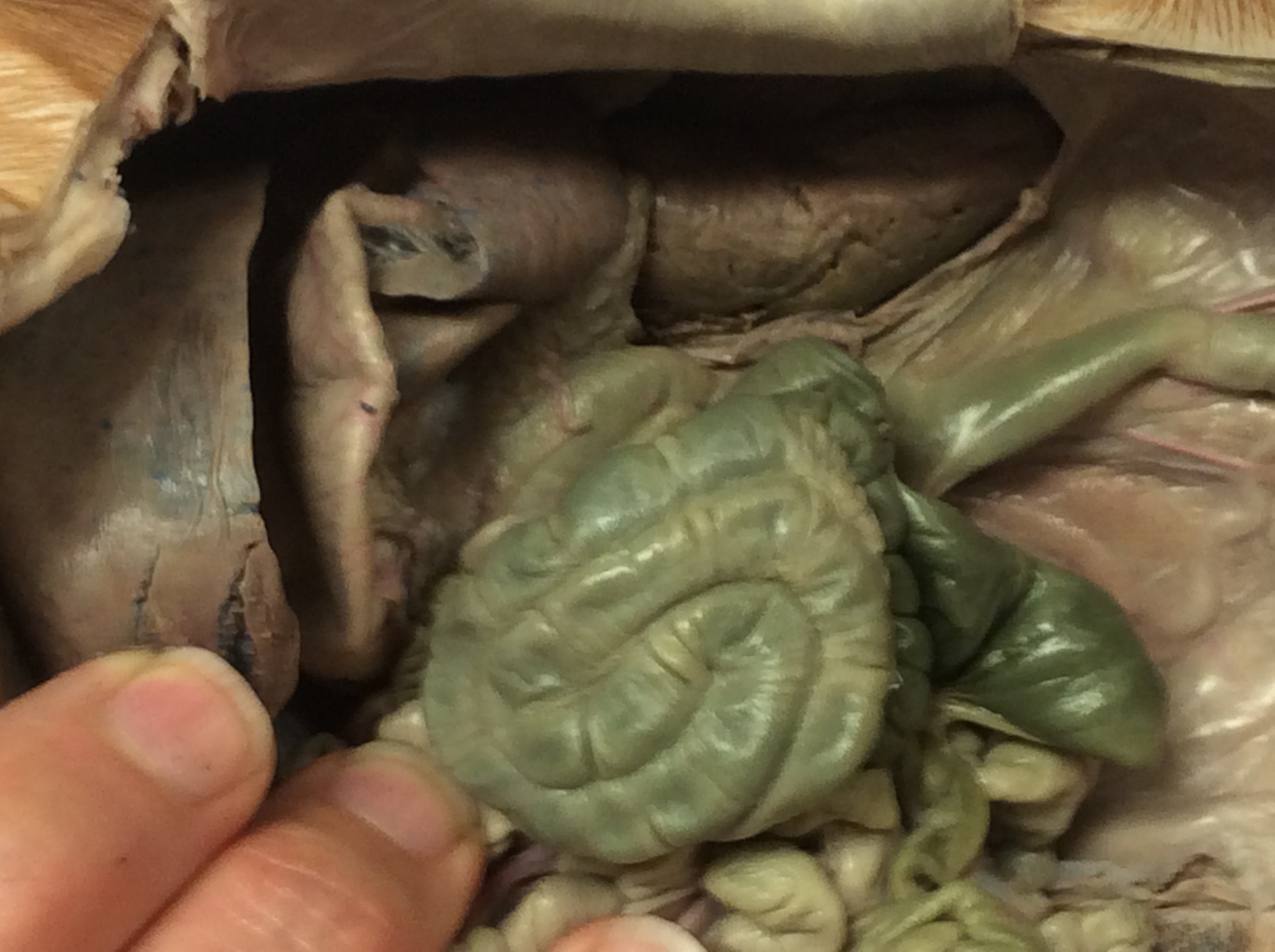 6
3
5
1
4
2
1. Colon 
2. Cecum
3. Rectum
4. Liver
5. Stomach
6. Spleen
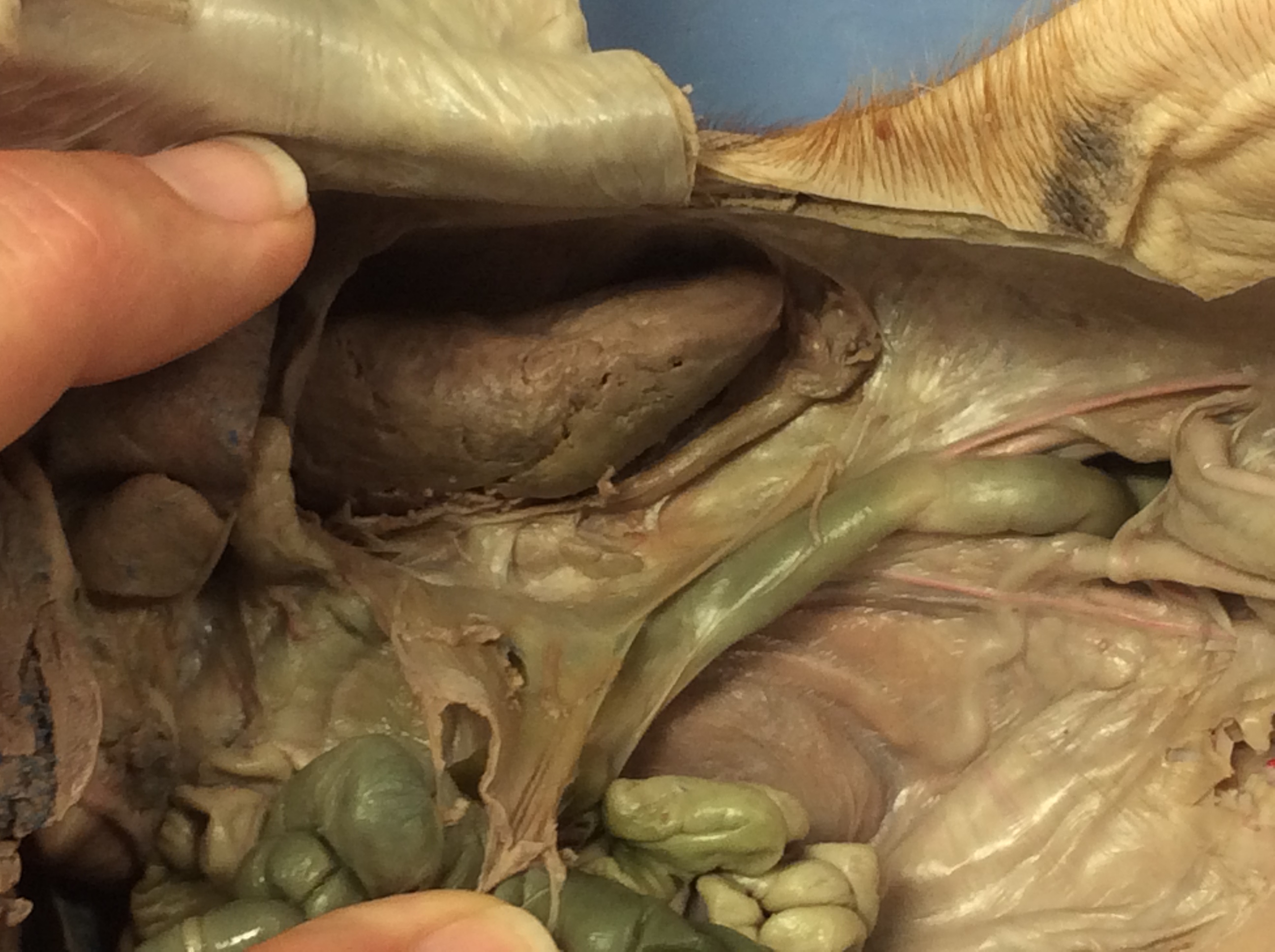 2
3
1
4
5
1. Urinary bladder
2. Kidney
3. Ureter
4. Renal artery/vein
5. Vas deferens